Общество  с ограниченной ответственностью 
«Персональные энергосистемы»



ПРЕЗЕНТАЦИЯ ПРЕДПРИЯТИЯ



Ю.Н. Жестков,
Генеральный директор,
E-mail: es-energy@aaanet.ru
Область деятельности предприятия –     
    Ветроэнергетика

    Направления деятельности:
    - инновационная деятельность (проведение НИР,
    внедрение технологических новшеств в  
    разработки);
    - разработка технологии и оборудования          
   ветросолнечных (ВИЭ) электростанций   
   гарантированного энергоснабжения;
   - проектирование и строительство гибридных  
   электростанций на ВИЭ;
   - маркетинговая деятельность.
Специализация предприятия:

    1. Исследования и разработки в области
    аэродинамики и аэроакустики лопастей              
    ветряных турбин, конструкций  ветроэлектри- 
    ческих установок ВЭУ.
    2. Проведение численных и натурных   
    экспериментов.
    3. Разработка и изготовление макетов лопастей  
    и макетов ВЭУ.
    4. Исследование рынка оборудования ВИЭ.
    5. Инжиниринг и  ПИР ЭС ВИЭ.
1. Разработки конструкций ветроэлектрических установок ВЭУ
Макет горизонтально-осевой ВЭУ мощностью 10 кВт
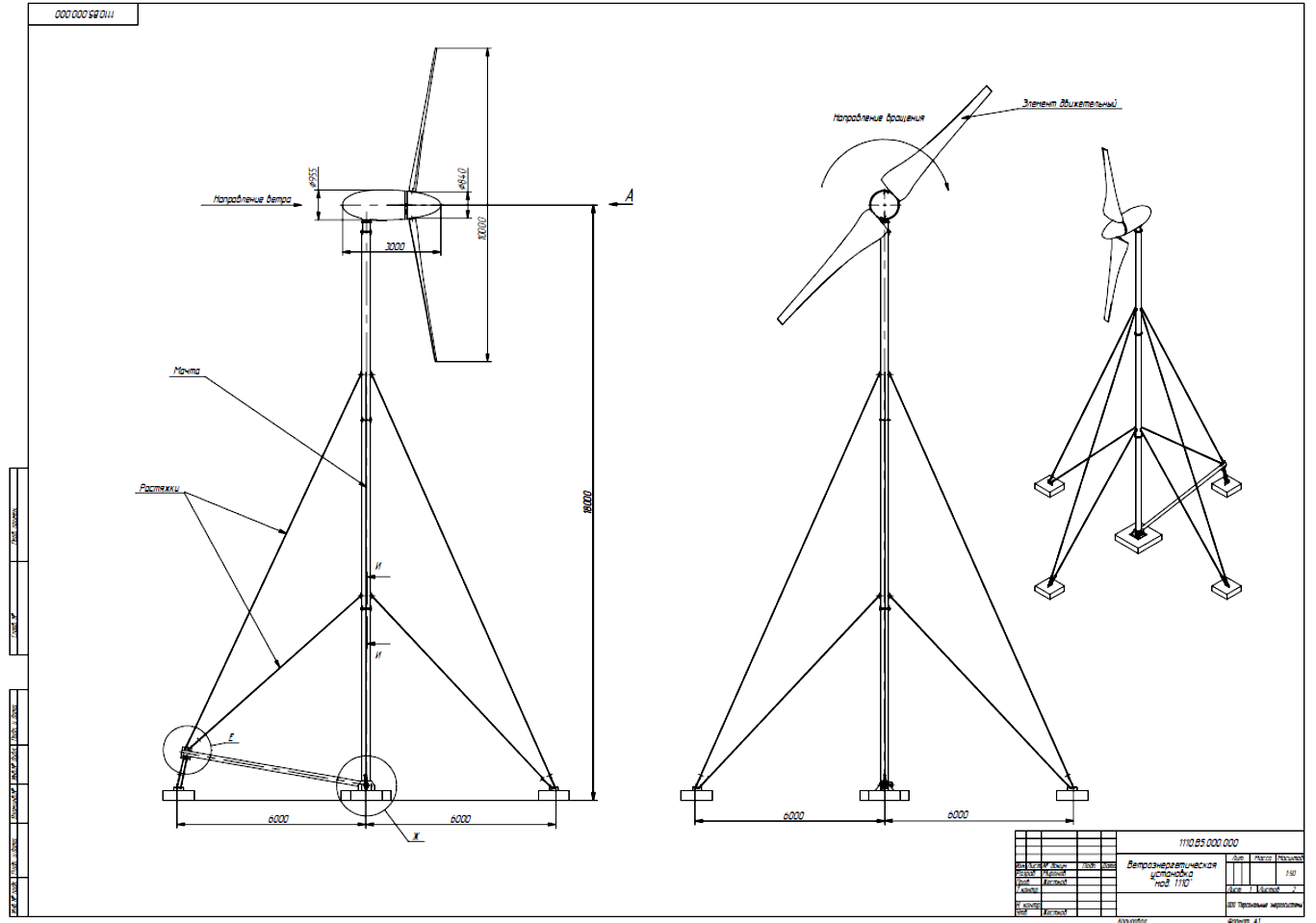 1. Разработки конструкций ветроэлектрических установок ВЭУ
Предприятие  разрабатывает   технологию 
 увеличения выработки  электроэнергии  ВЭУ  путём    
 более полного использования ветрового потенциала
 местности.
         Предварительные  результаты   показывают 
 возможность  увеличения на   40 - 50%  объёма 
 вырабатываемой  энергии  и  при  определённых  
 успехах  в технологиях изготовления, достижения 
 паритета цен с энергосбытовыми компаниями.
         Предприятие владеет патентами и  Секретом 
 производства (Ноу-хау).
Цифровая 3D– модель макета горизонтально-осевой ВЭУ  мощностью 10 кВт
2. Проведение численных и натурных       экспериментов.
Численный эксперимент по поиску 
оптимальной геометрии лопастей ВЭУ
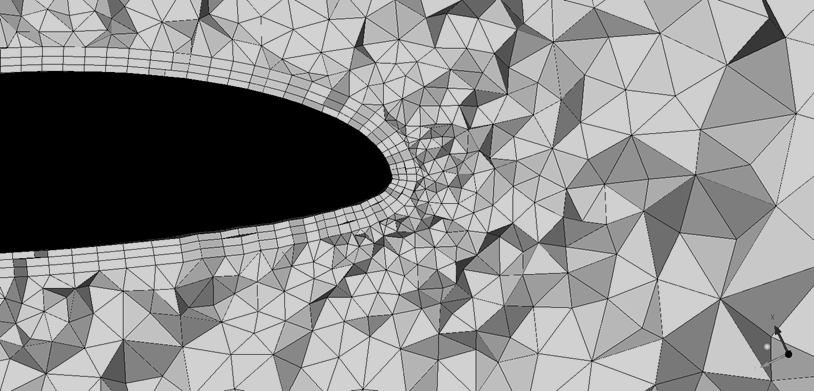 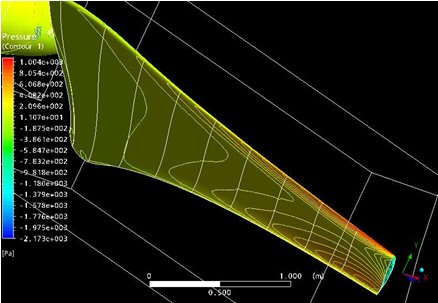 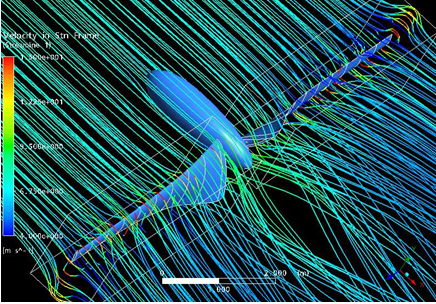 2. Проведение численных и натурных       экспериментов.
Натурные экспериментальные исследования 
лопастей на макете в  масштабе М 1:5
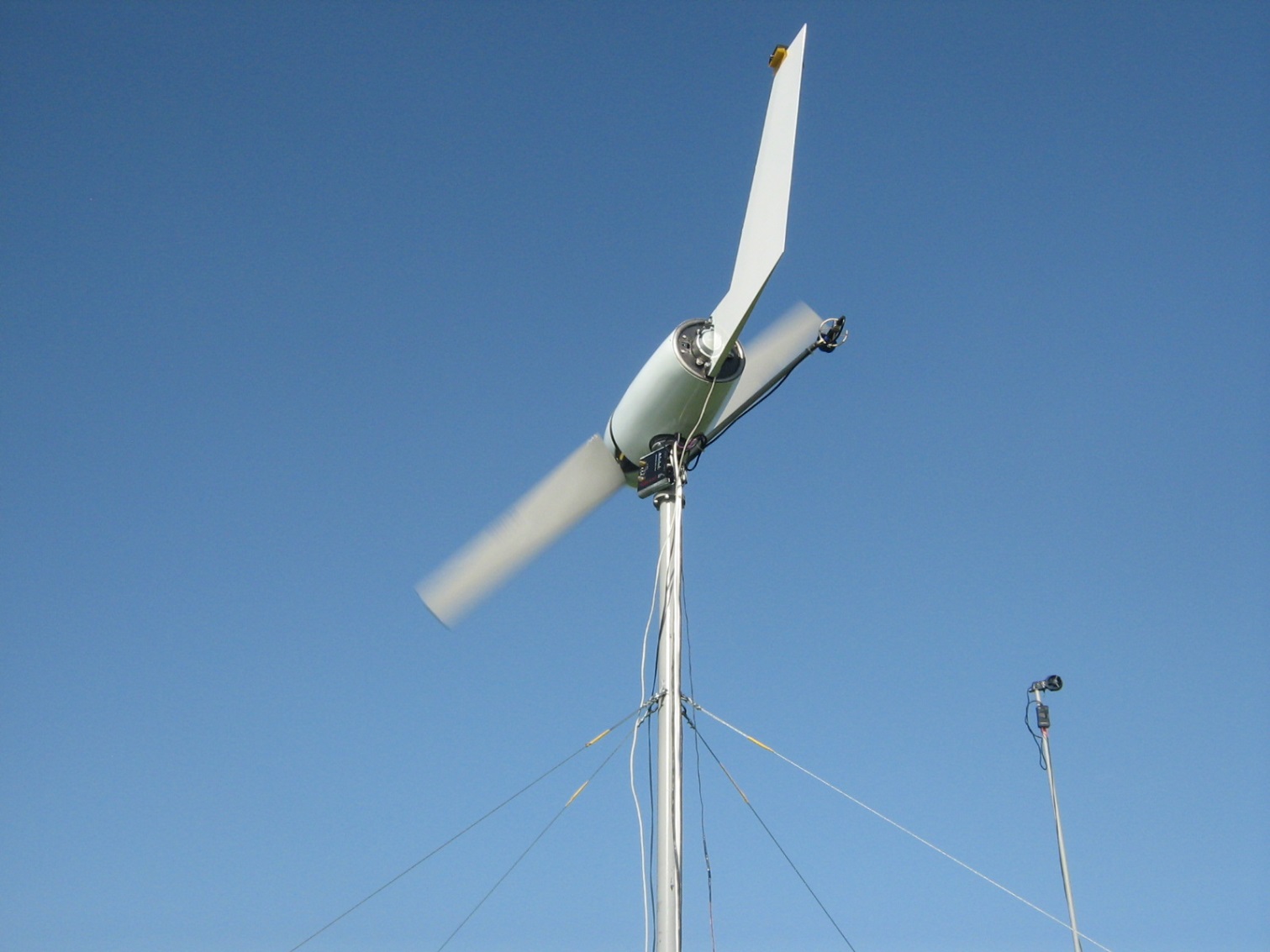 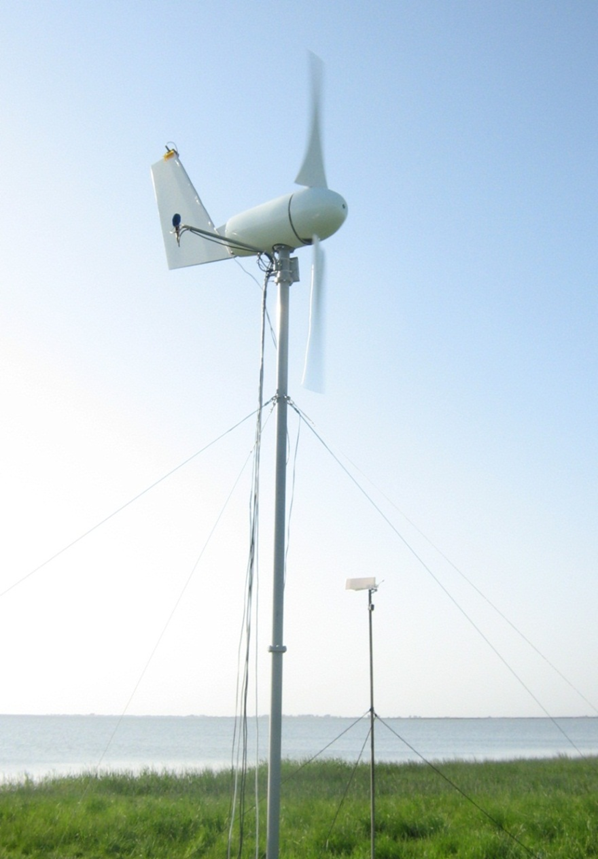 3. Разработка и изготовление макетов лопастей и макетов ВЭУ.
Действующий макет в масштабе М 1:5  ВЭУ малой мощности (снят передний обтекатель)
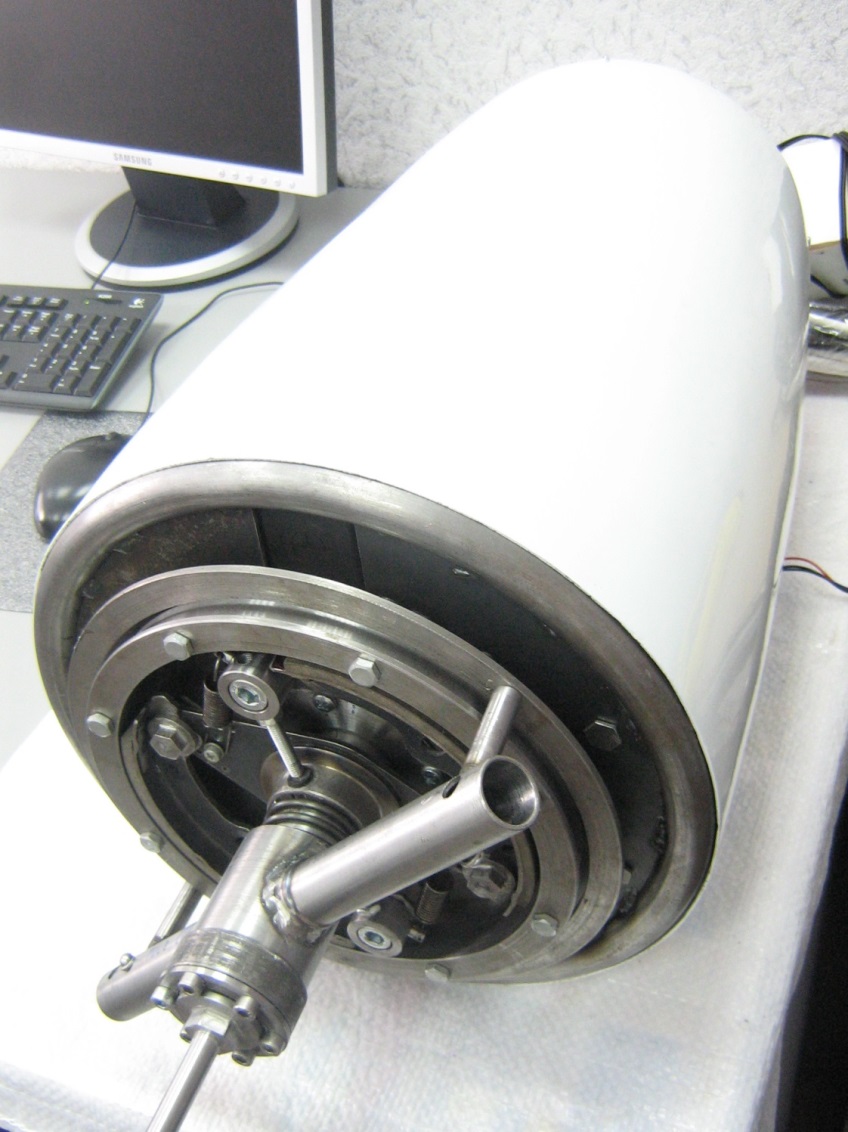 3. Разработка и изготовление макетов лопастей и макетов ВЭУ.
Действующий макет в масштабе М 1:5  ВЭУ малой мощности (снят задний обтекатель)
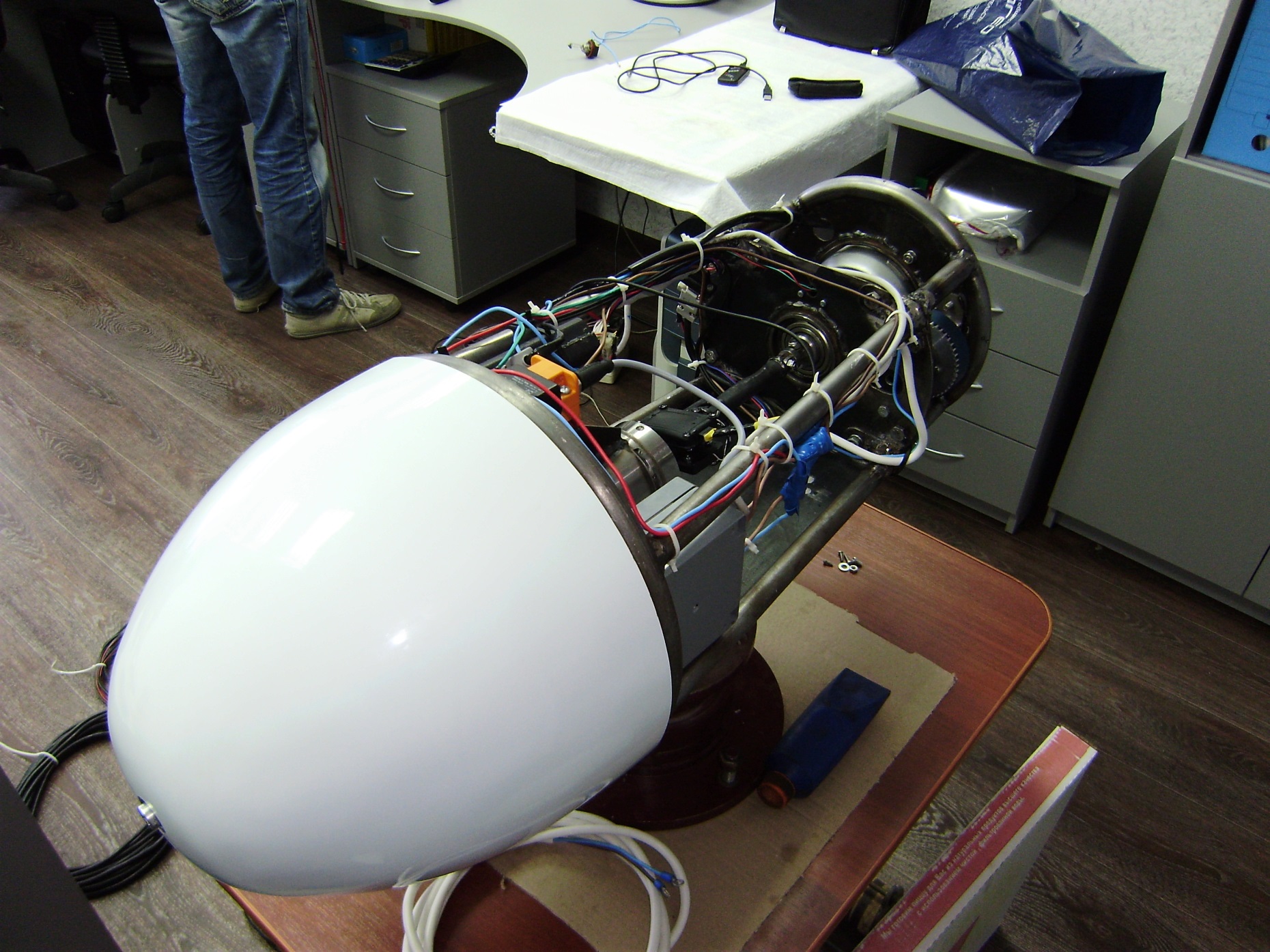 3. Разработка и изготовление макетов лопастей и макетов ВЭУ.
Лопасти ветродвигателя  с различными  аэродинамическими профилями для проведения испытаний
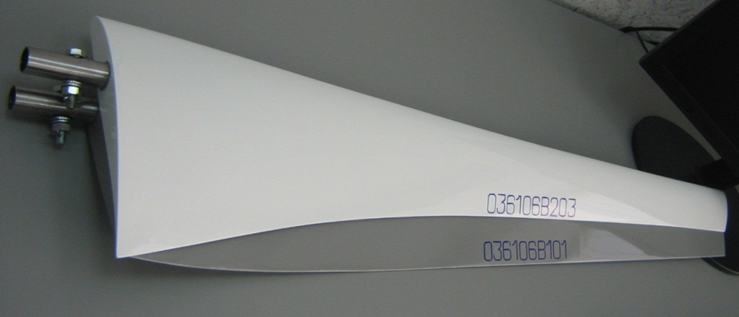 3. Разработка и изготовление макетов лопастей и макетов ВЭУ.
Интерфейс ПО измерительного комплекса МЦРТП-9  
(тестовый режим)
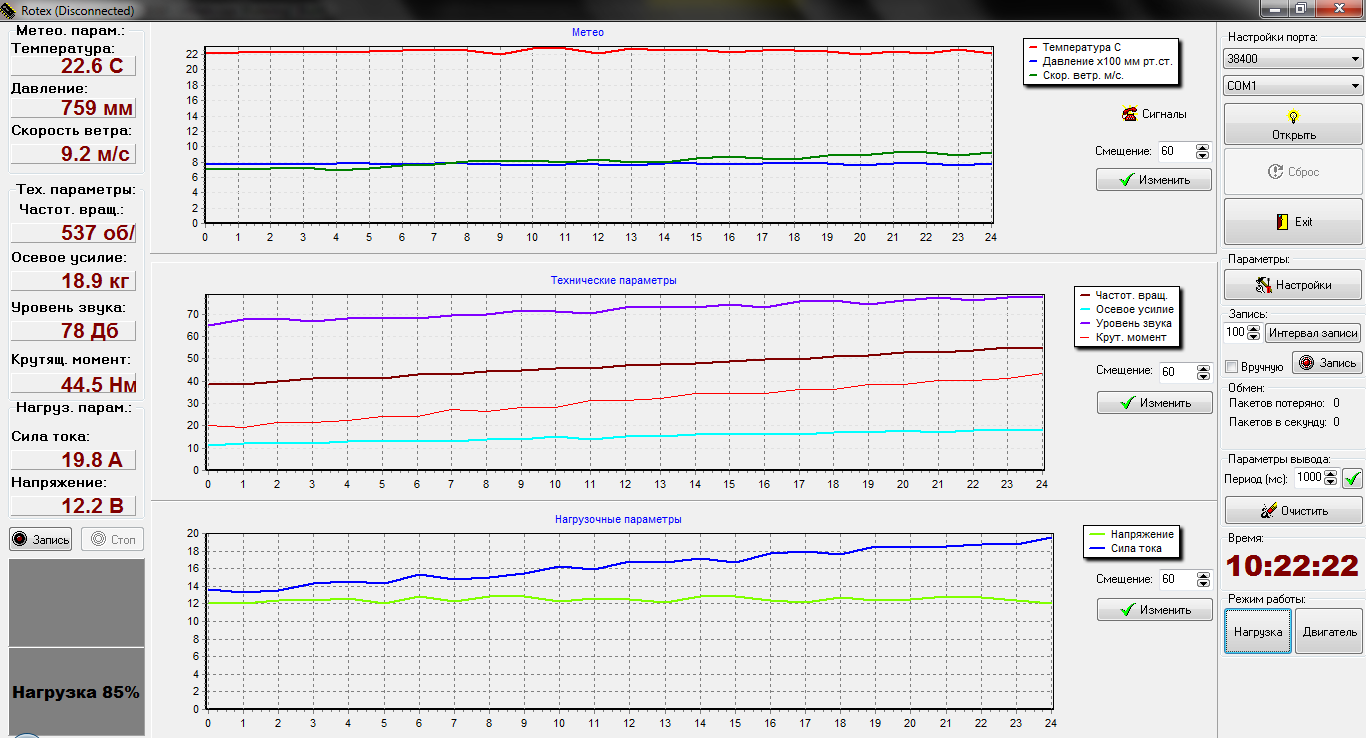 4. Исследование рынка оборудования ВИЭ.
Технико-экономическая оценка проектов ЭС ВИЭ
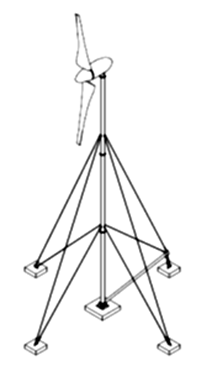 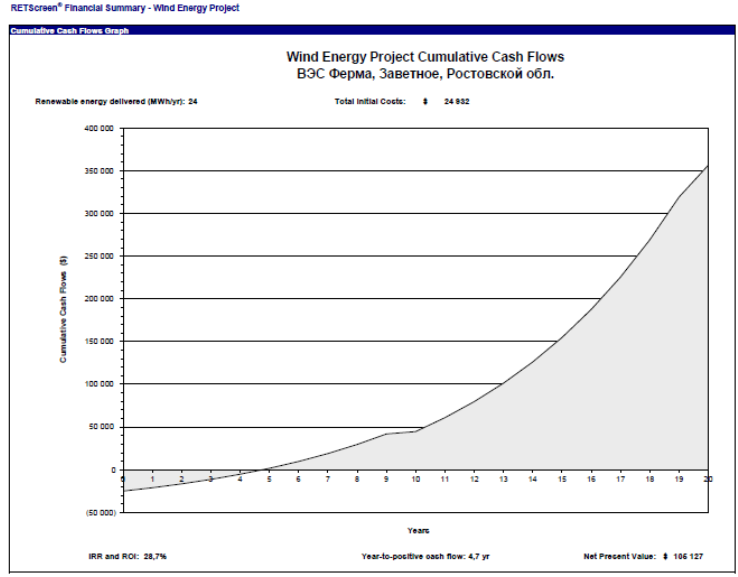 5. Инжиниринг и  ПИР ЭС ВИЭ.
Возможные решения тепло- и электроснабжения 
с помощью гибридных ветросолнечных станций
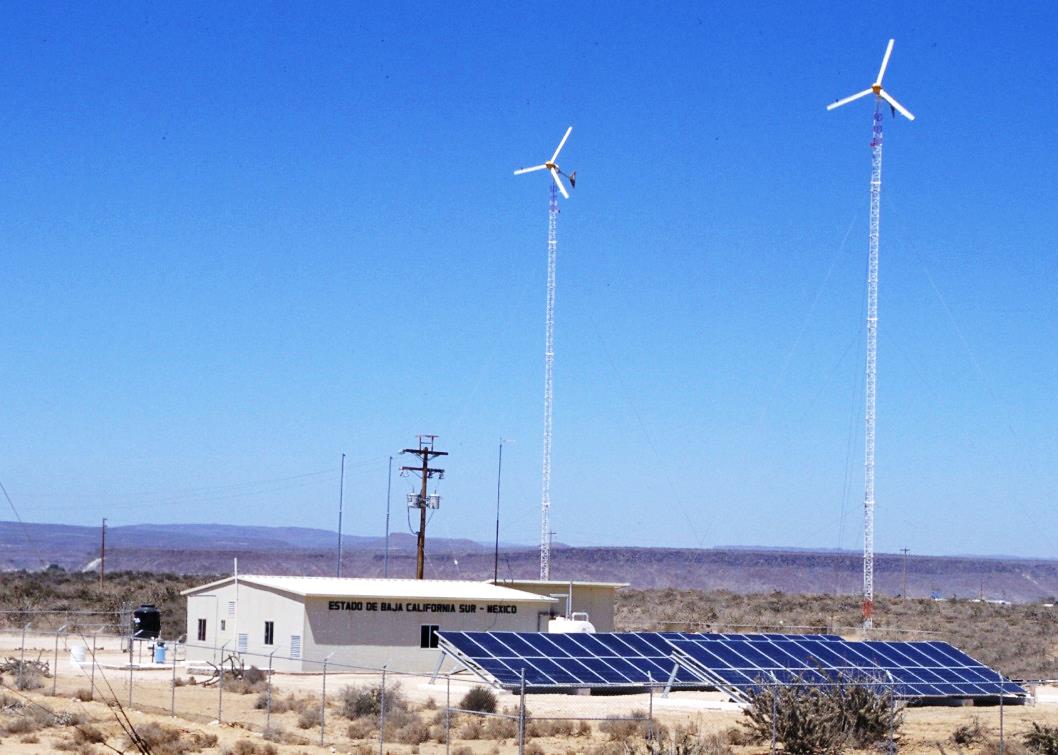 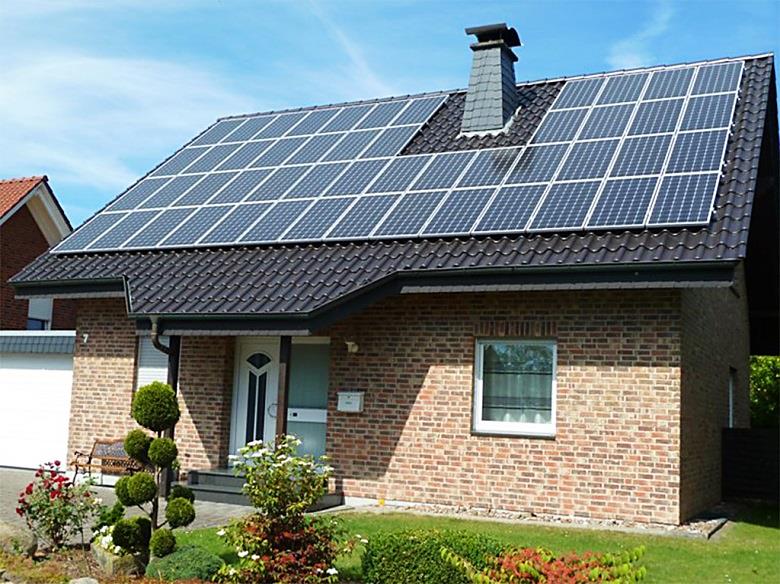 Стратегическая цель участия в Кластере «Южное Созвездие» - совместная реализация комплексных проектов по созданию высокотехнологичного производства линейки ветроэлектрических установок и их выводу на внутренний и международные рынки.
Роль в рамках Кластера – инновационное предприятие научно-технической сферы. 

        Специализация в рамках кластера:
Проектирование, разработка конструкций и выпуск линейки ВЭУ, кроме производства деталей и агрегатной сборки. 
Исследования и разработки в области аэродинамики и аэроакустики следующих изделий и агрегатов: 
    - лопастей воздушных и несущих винтов;
    - летательных аппаратов (легких самолетов и БПЛА самолётного типа).
Предварительное проектирование (НИР, этап ТП, ЭП ОКР) легких самолетов и БПЛА.
Разработка и изготовление макетов лопастей, макетов легких самолетов и БПЛА.
Предварительное проектирование (НИР, этап ТП, ЭП ОКР) легких самолетов и БПЛА.
Компоновка легкого самолета на этапе НИР.
Собственное ПО расчета и оптимизации параметров самолёта
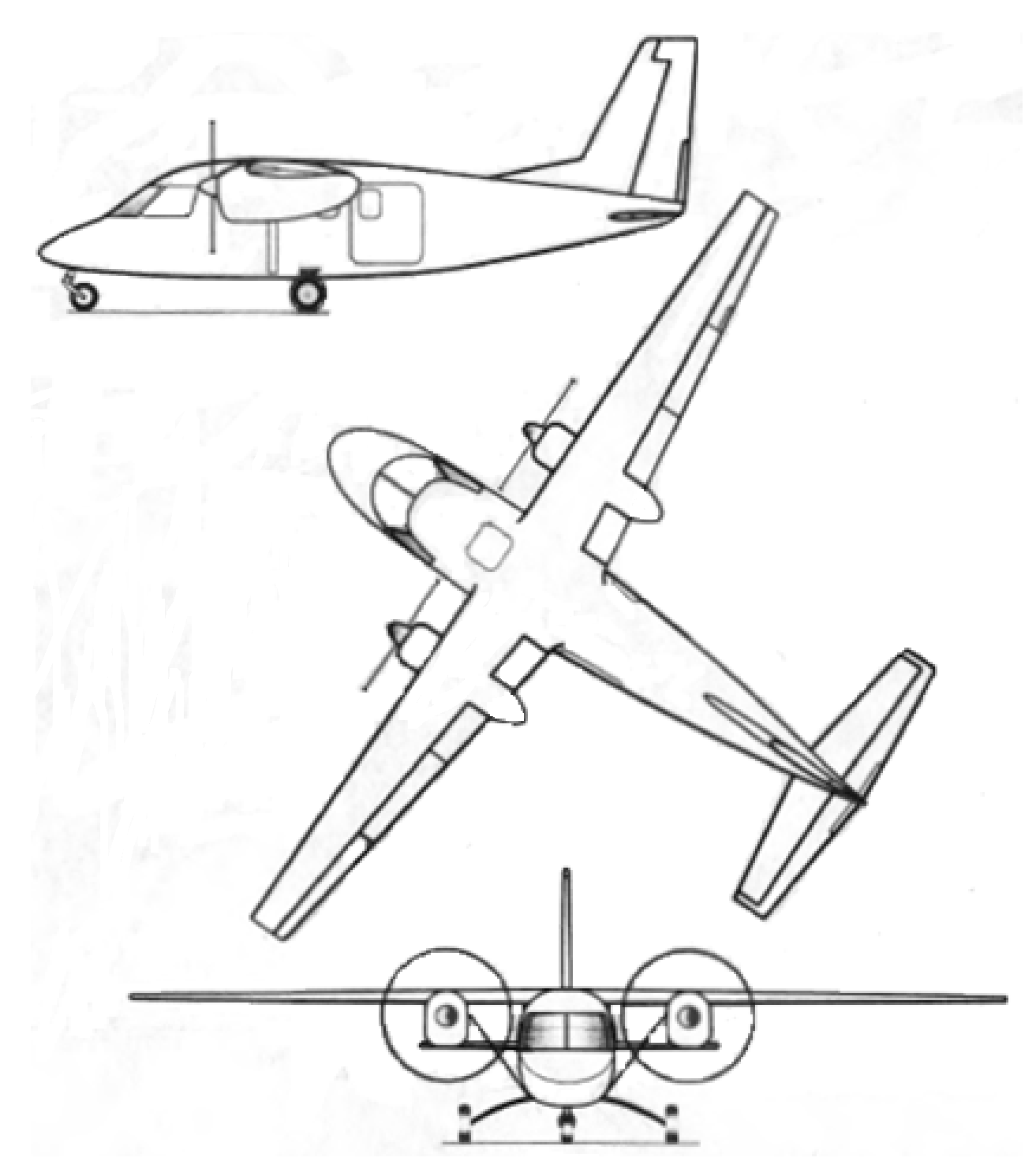 Исследования и разработки в области аэродинамики и аэроакустики изделий и агрегатов
ПО  позволяет решать задачи     
                                                        проектирования  и  оптимизации
                                                        характеристик воздушного винта,
                                                        в комплексе с другим ПО ( ANSYS,
                                                        и др. специальное )   - более                 
                                                        сложные задачи аэродинамики и 
                                                        аэроакустики, как воздушного                
                                                        винта, так и легкого самолета или 
                                                        БПЛА.
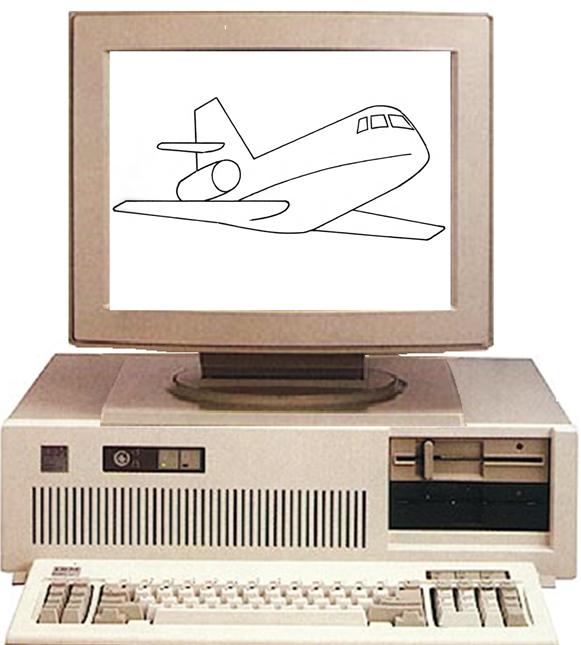 Спасибо за внимание !


ООО «Персональные энергосистемы»,
г. Ростов-на-Дону,
Тел./факс: 8(863) 218-90-24,
E-mail: es-energy@aaanet.ru
www.PE-systems.ru